Differences between written and spoken discourse analysis
Presented 
By 
Sanar mohamed
[Speaker Notes: This template is provided by http://www.free-power-point-templates.com/]
Discourse analysis: is the study of language in its written and spoken form
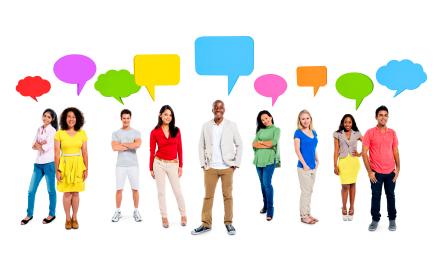 There are many ways to classify discourse analysis :
Written-spoken
According to register 
According to gemre 
Monologic
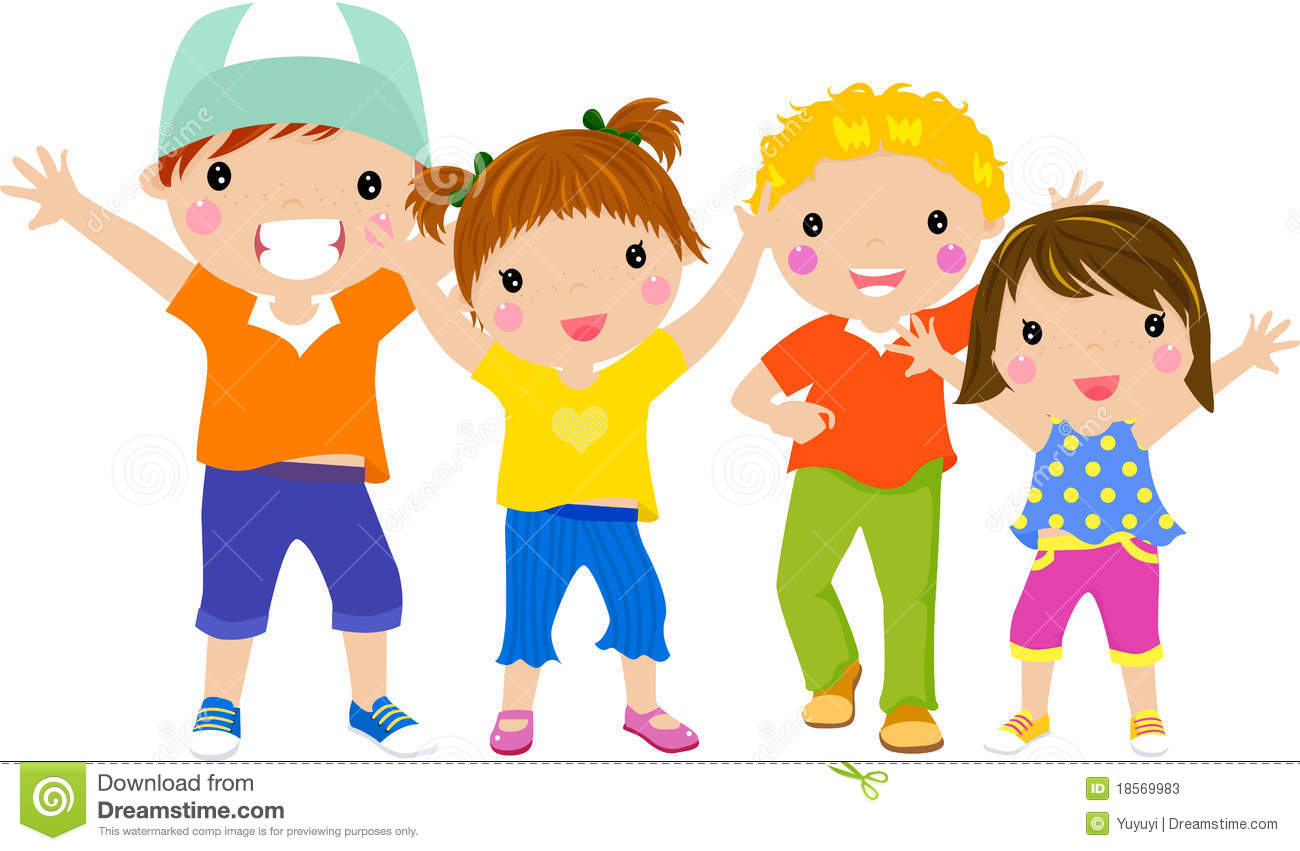 Spoken discourse analysis:  on going situated interpretation of speakers communicative intention of which the addressee’s expected and actual reactions are an integral part
Written discourse analysis:  is a growing field of study it allows researchers to follow different lines of investigation
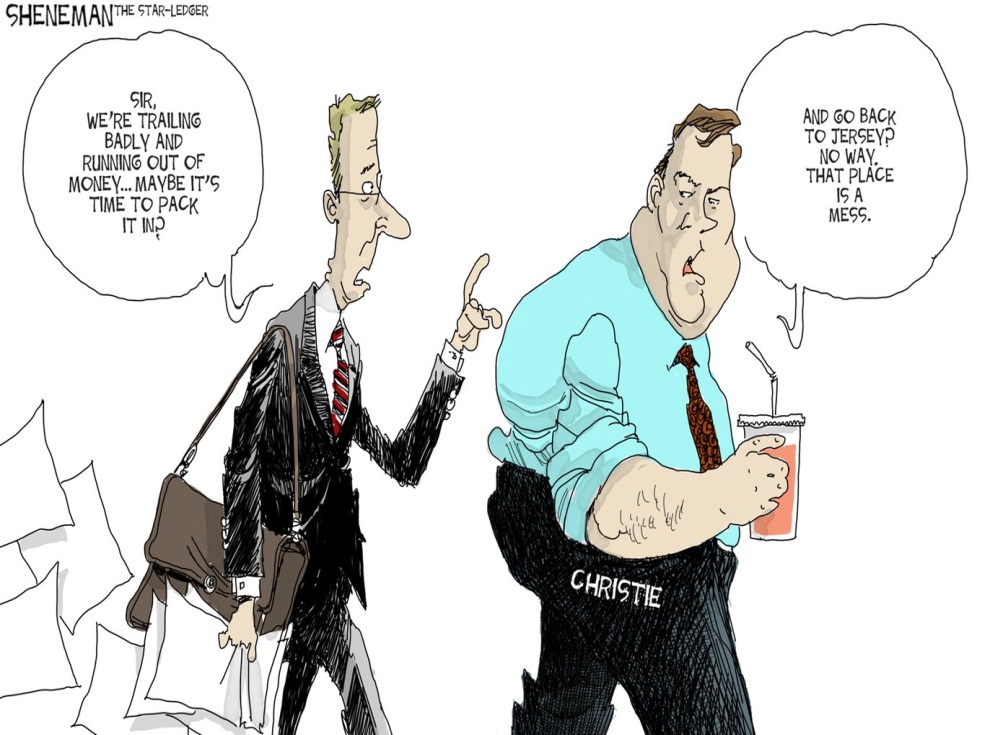 Differences between spoken and written discourse analysis
Grammatical intricacy and structure 
Lexical density 
Nominalization 
Explicitness 
Contextualization 
Spontaneity 
Repetition, hesitation and redundancy 
Vocabulary
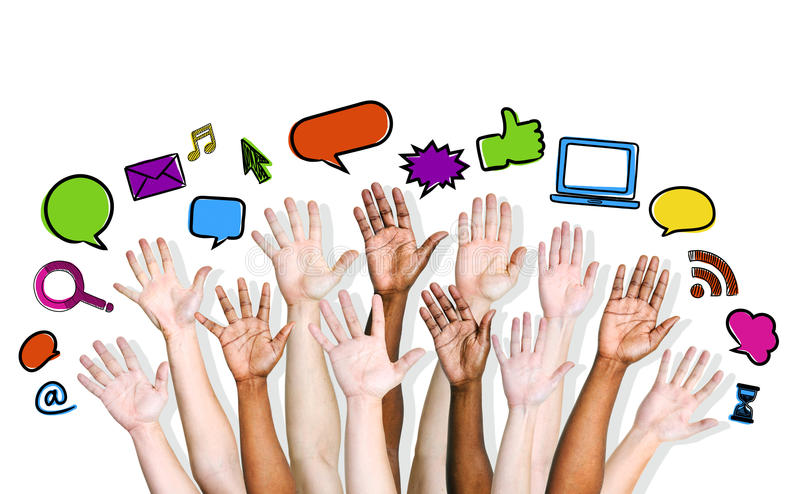 Grammatical intricacy and structure
Written discourse is more structurally and more elaborate then spoken discourse. 
 Lexical density
 lexical density in spoken discourse is less than written discourse
Nominalization written discourse tends to have longer noun groups than spoken discourseExplicitness written discourse analysis is more explicit than spoken discourse analysis but it is not absolute
Contextualization written discourse analysis is more decontextualized than spokenSpontaneity written discourse analysis is more organized than spoken one
Repetition, hesitation and redundancy spoken discourse contain more repetition , hesitation and redundancy than written one Vocabulary  spoken discourse using slang and more simple words written discourse slang  avoided and using formal words
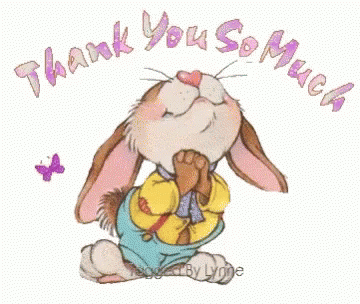